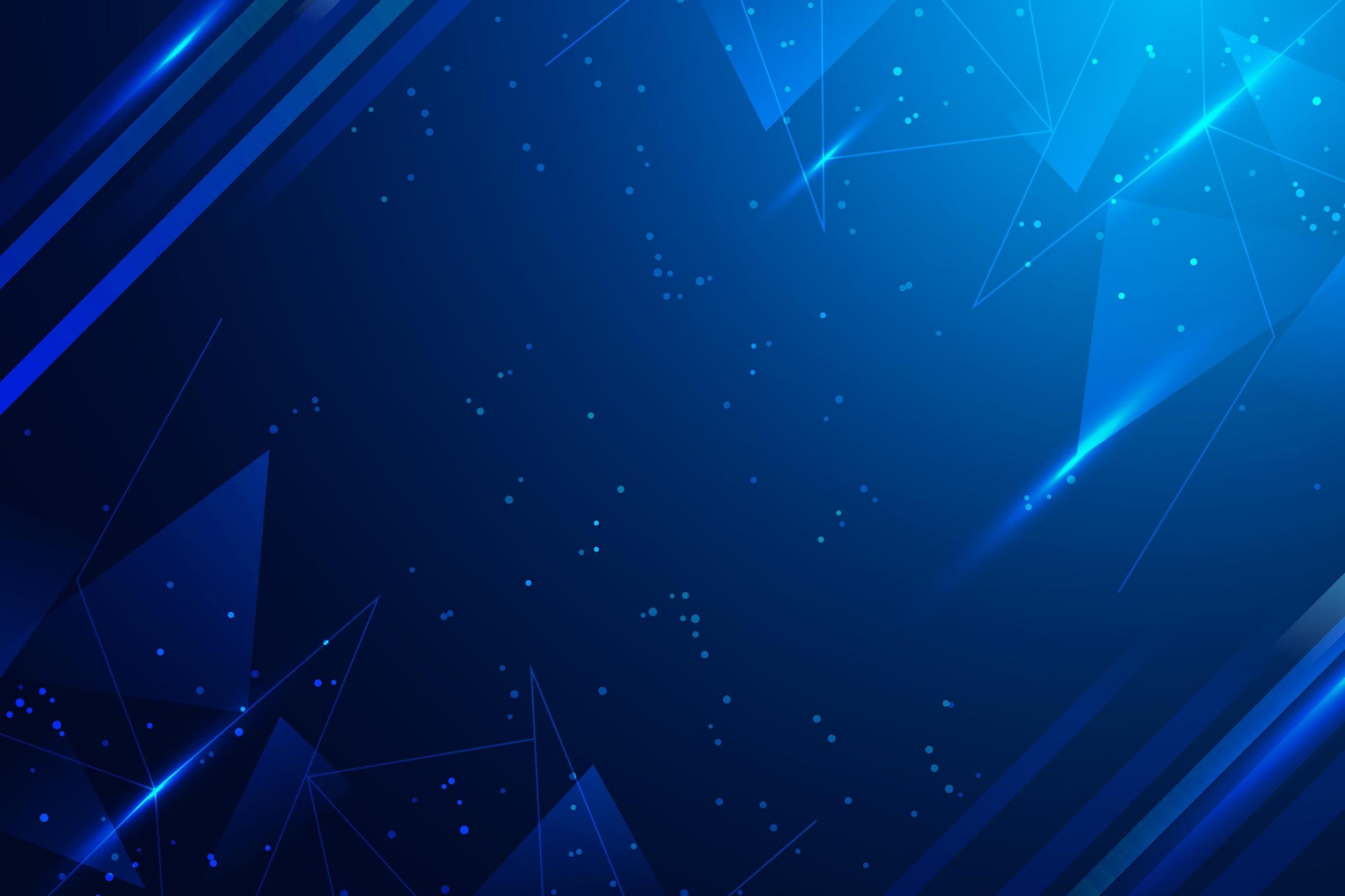 Proposta de abertura das associações
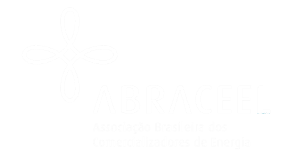 Em até 30 (trinta) meses
Em até 12 (doze) meses
Em até 12 (doze) meses
Em até 12 (doze) meses
Regulamentado em prazo inferior ao da abertura do mercado
Em até 30 (trinta) meses
Em até 24 (vinte e quatro) meses
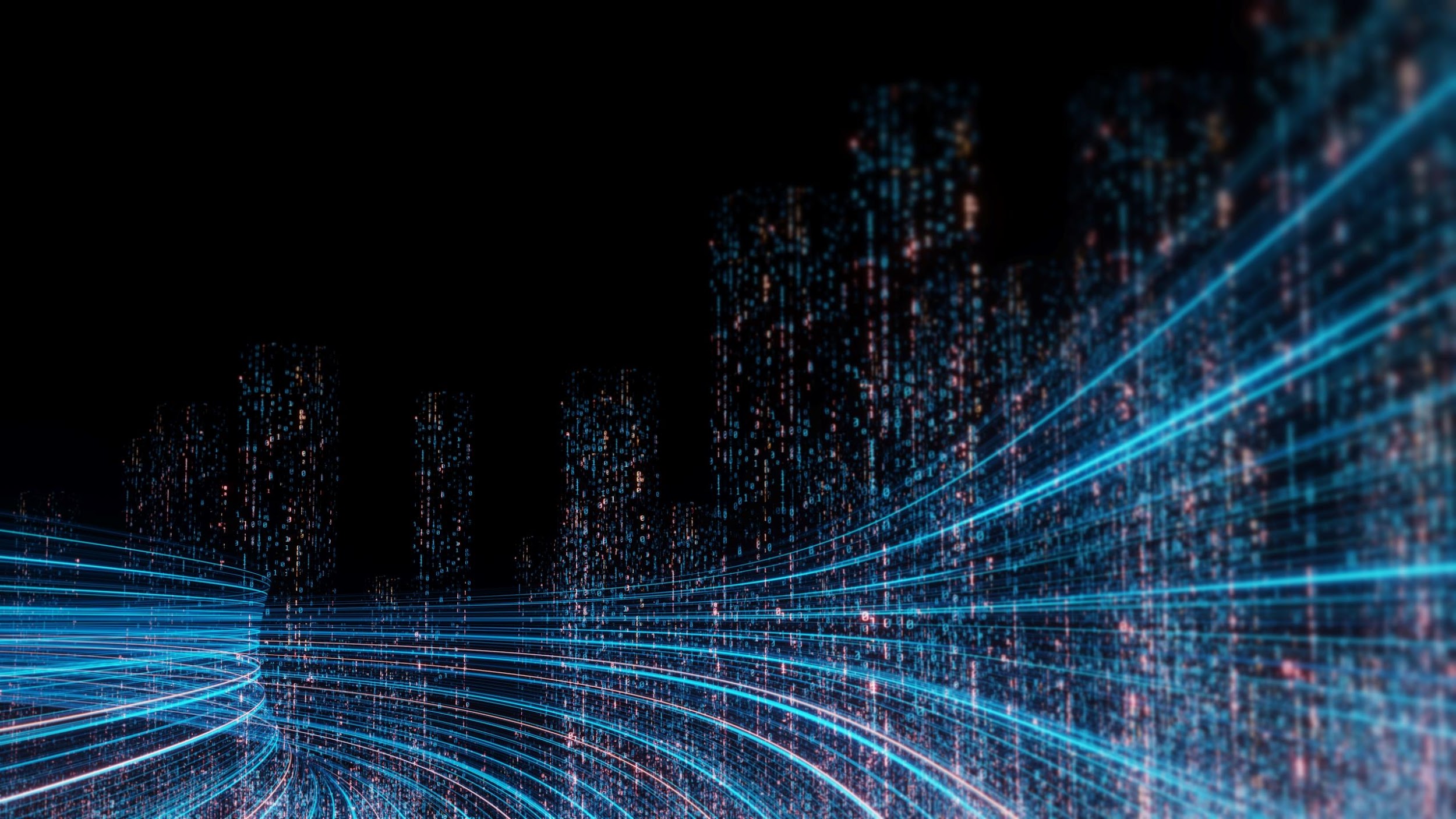 Obrigado!
Fale conosco em:
www.abraceel.com.br
abraceel@abraceel.com.br
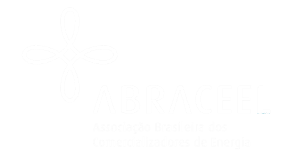